ESSER II Change Request Discussion
Today’s Agenda
Change Request
Guidelines
Examples
Reminders
Change Request Outline
Outline Guidance
For all change and allocating the rest of your ESSER II funding please follow the below guidance.
Please make changes on the previously submitted Excel that was turned in via CommonApp. If you do not have the original Excel, please email esser@ksde.org and we will get that sent out to you. Please do not delete the information listed on the Excel we want all the original information. 
If adding new line items, please add at the bottom of the Excel below your last line item. 
If you are changing the amounts of something already approved just go to that original line item and put in the correct allocation amount.
If changing something that has already been approved and no longer need, please add zero’s
In your new line item or change line item please label it accordingly in the notes section before explanation.
Change Request
Example: Previously approved for $32,832 for full-time non-certified salaries. Now is wanting to allocate $30,000.
Use previously submitted Excel and change this with the corresponding line item. Update the amount in the line-item description and mark change request.
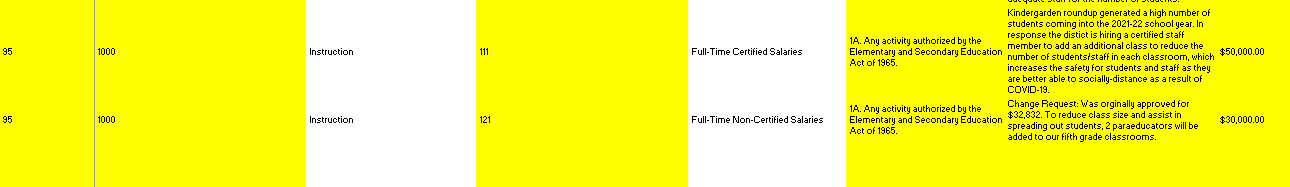 Allocating Remaining Money
Example: Previously was approved $50,000. Has the remaining allocation of $200,000. For the total allocation amount of $250,000. 
Use the previously submitted Excel spreadsheet to add the new line items below the previously allocated Excel spreadsheet. In the line-item description use new item before the description.
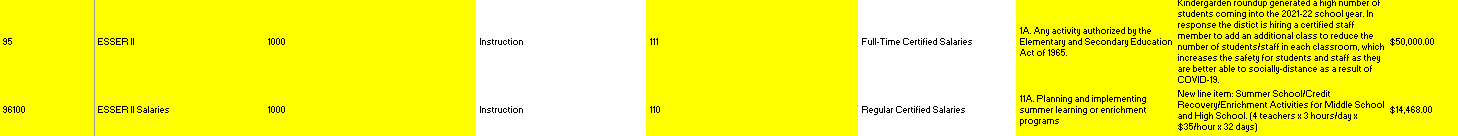 Removing Line Item
Example-Previously was approved for $4,500 for general supplies and materials for summer school program. Now they are no longer needing the general supplies and materials for summer school program.
Use the previously submitted Excel and zero out the line item to show that you are no longer needing this item. In the line-item description list that this item is no longer needed.
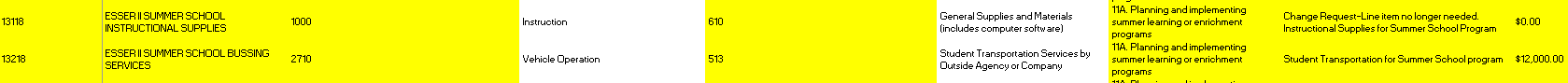 Submitting Via CommonApp
Please submit the new Excel Sheet via CommonApp.
Please label the new application 
USD_School Name_ESSERII_Change
Example: 458_BasehorLinwood_ESSERII_Change
This is for change request and allocating the rest of the funding.
Reminders
Only fill out the highlighted yellow sections of the Excel. The white sections have formulas in them that will populate.
If you no longer have the Excel email esser@ksde.org.
If you have any questions about ESSER Funding, please email esser@ksde.org.